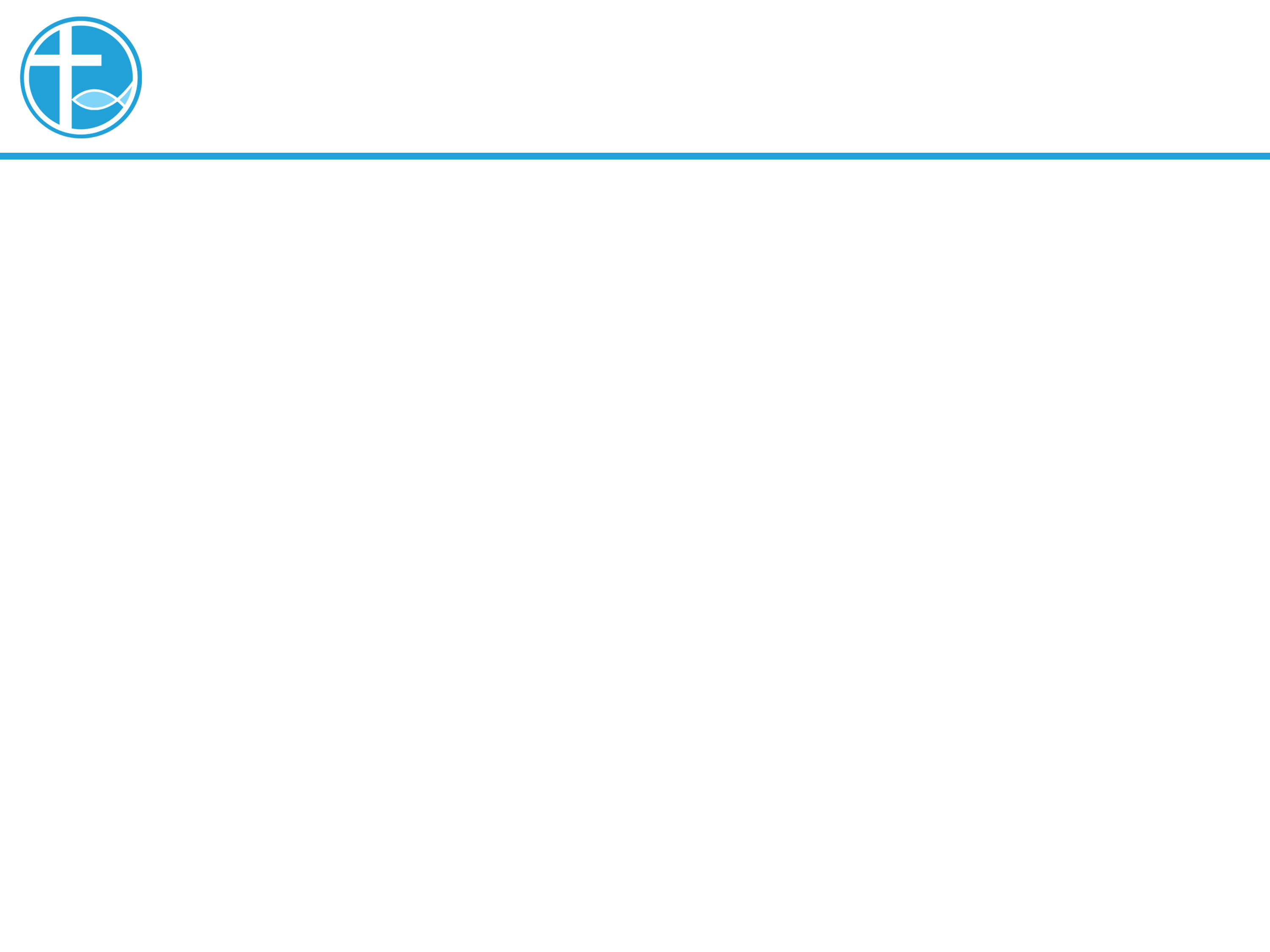 讲道
神喜爱怜恤
讲道：陈永安 牧师
经文：太9:2-13
[Speaker Notes: 请注意修改证道题目和讲员
标题为42]
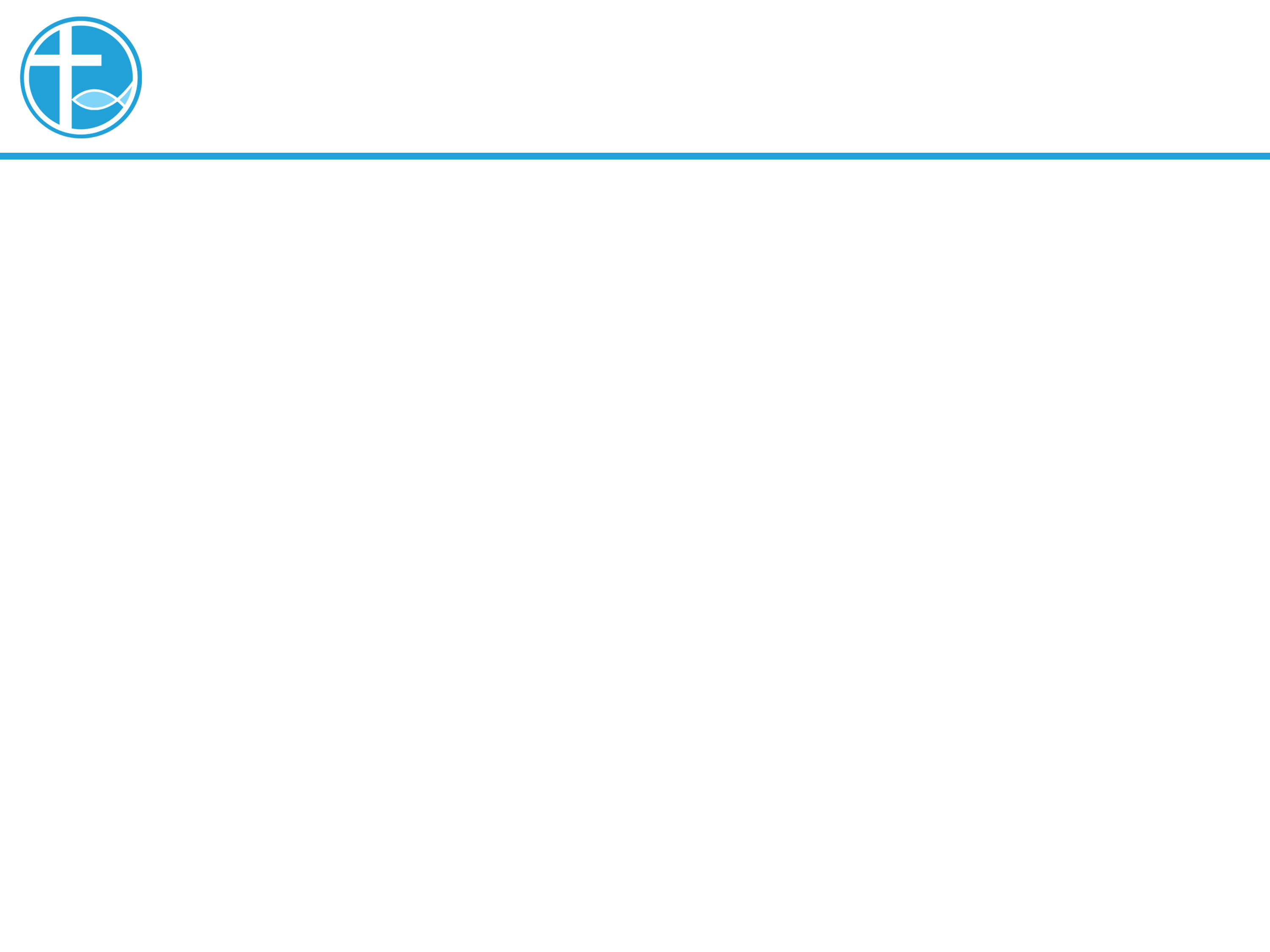 1. 引言
亲爱的弟兄姐妹，愿你们平安。
彼此问安。
[Speaker Notes: 讲道内容可从牧师师母/同工处获得。
牧师提供的讲道大纲是繁体字的，请尽量转换成简体字。推荐网站：http://www.hao123.com/haoserver/jianfanzh.htm
正文内容是由牧师逐项播放的，请为每项内容加入动画。
请保持正文对齐，标题为36，字体34。]
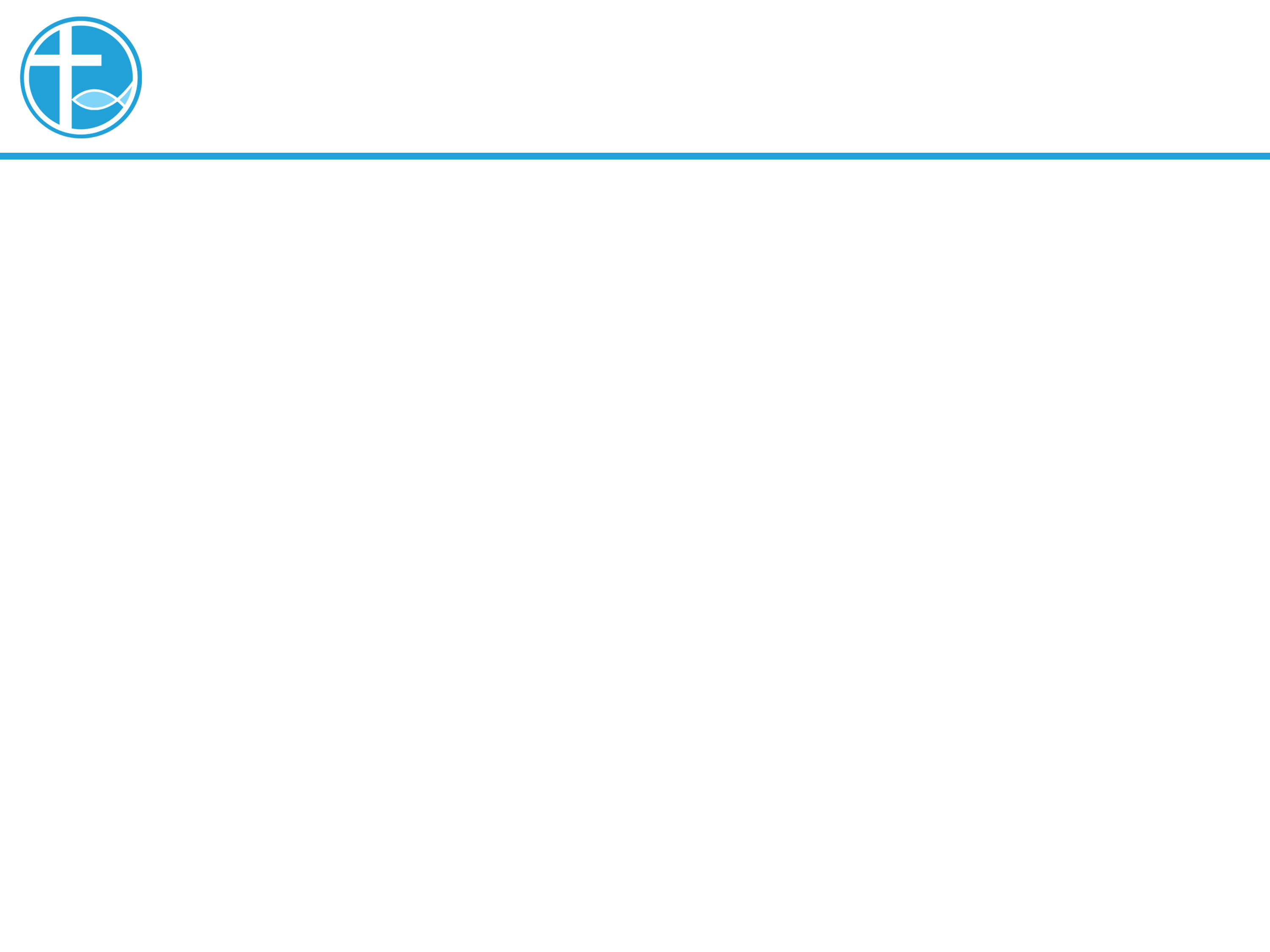 1. 引言
今年教会主题：“像天父一样慈悲”
今天的讲题是“神喜爱怜恤”
经文是太9:2-13
信息在13节，耶稣说：“『我喜爱怜恤，不喜爱祭祀。』⋯⋯我来本不是召义人，乃是召罪人。”
[Speaker Notes: 讲道内容可从牧师师母/同工处获得。
牧师提供的讲道大纲是繁体字的，请尽量转换成简体字。推荐网站：http://www.hao123.com/haoserver/jianfanzh.htm
正文内容是由牧师逐项播放的，请为每项内容加入动画。
请保持正文对齐，标题为36，字体34。]
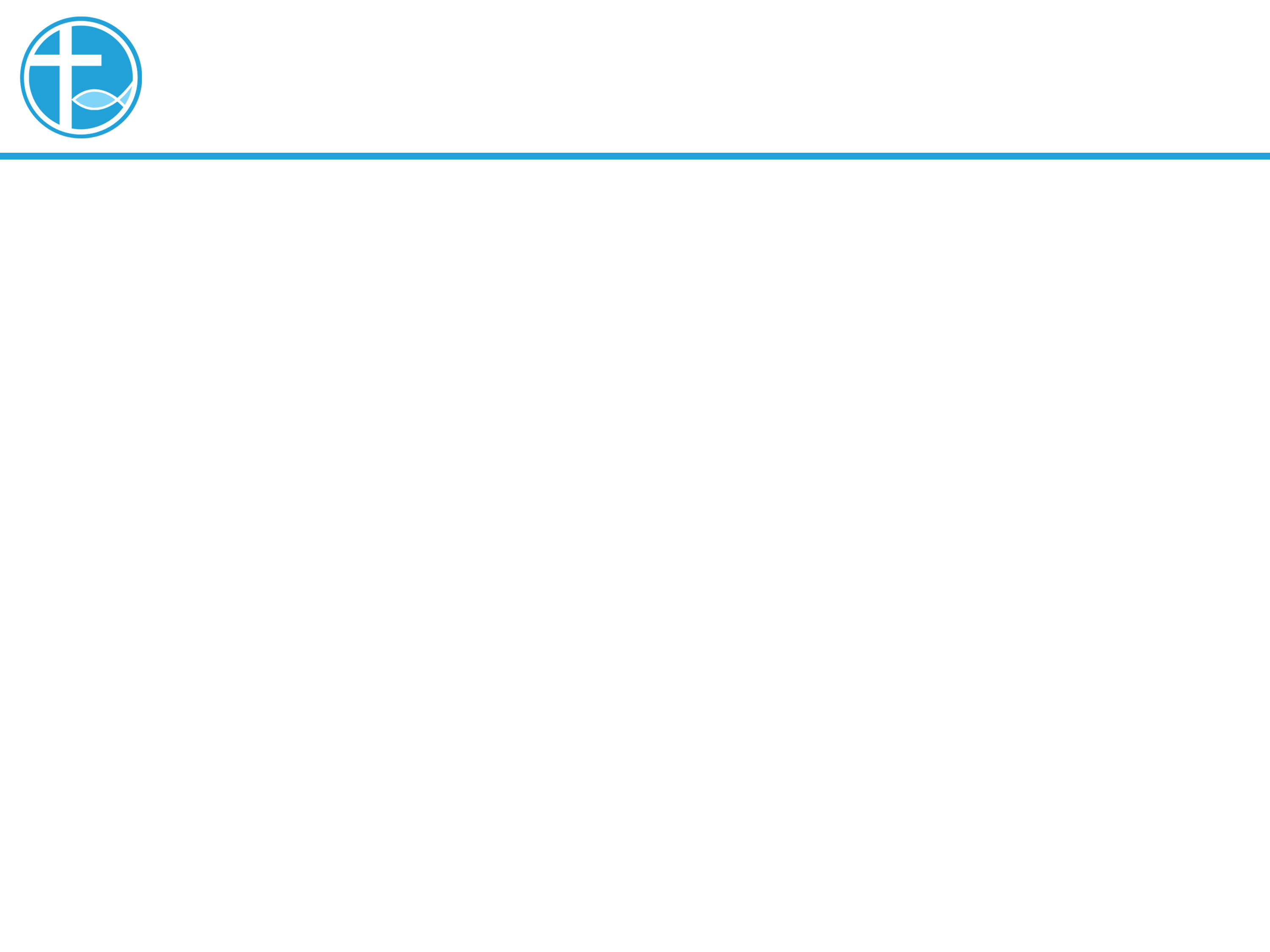 2. 耶稣医好瘫子
太9:2，
“2有人用褥子抬着一个瘫子到耶稣跟前来。耶稣见他们的信心，就对瘫子说：“小子，放心吧！你的罪赦了。”
[Speaker Notes: 讲道内容可从牧师师母/同工处获得。
牧师提供的讲道大纲是繁体字的，请尽量转换成简体字。推荐网站：http://www.hao123.com/haoserver/jianfanzh.htm
正文内容是由牧师逐项播放的，请为每项内容加入动画。
请保持正文对齐，标题为36，字体34。]
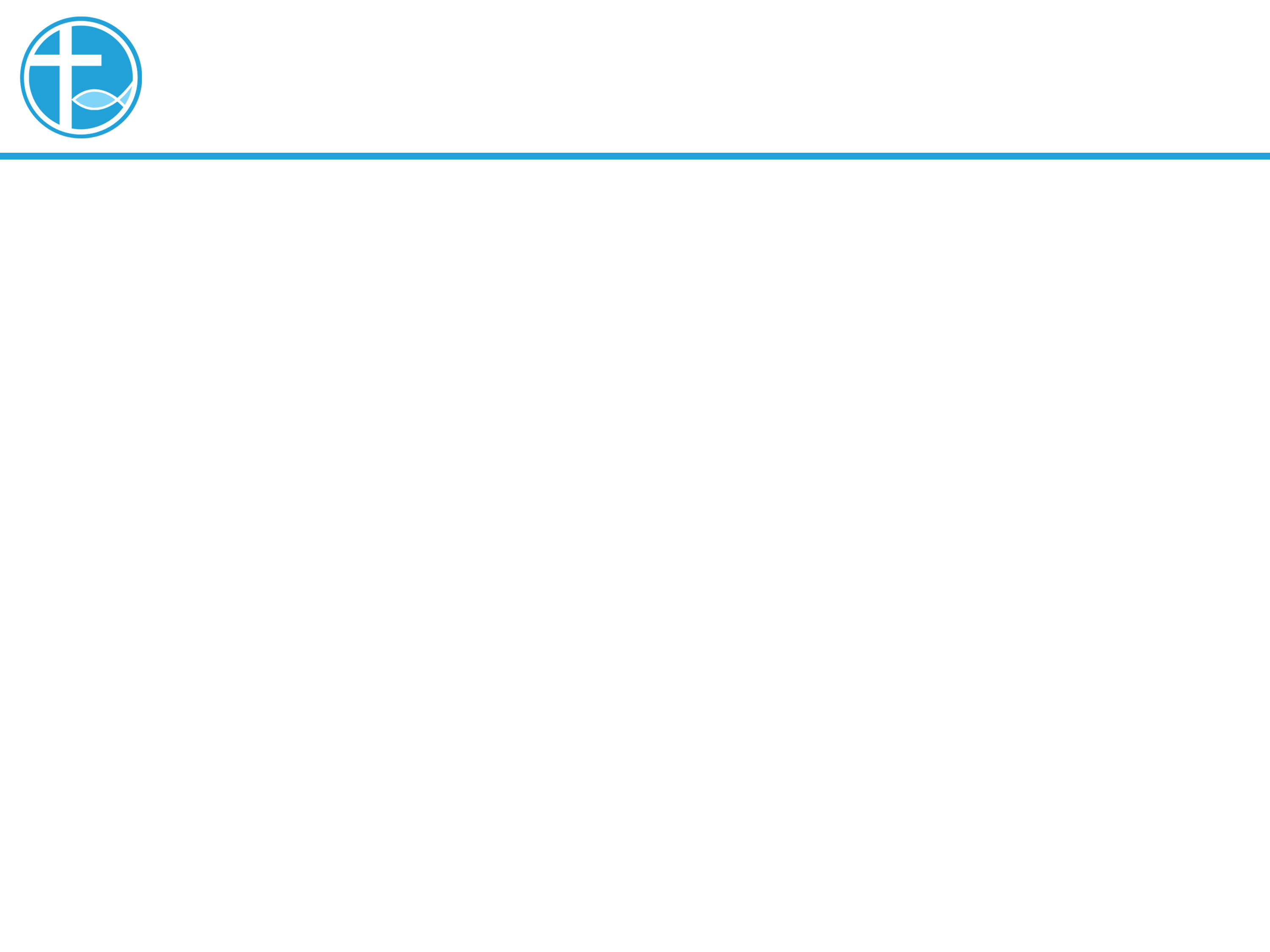 2. 耶稣医好瘫子
太9:2，
“2有人用褥子抬着一个瘫子到耶稣跟前来。耶稣见他们的信心，就对瘫子说：“小子，放心吧！你的罪赦了。”
[Speaker Notes: 讲道内容可从牧师师母/同工处获得。
牧师提供的讲道大纲是繁体字的，请尽量转换成简体字。推荐网站：http://www.hao123.com/haoserver/jianfanzh.htm
正文内容是由牧师逐项播放的，请为每项内容加入动画。
请保持正文对齐，标题为36，字体34。]
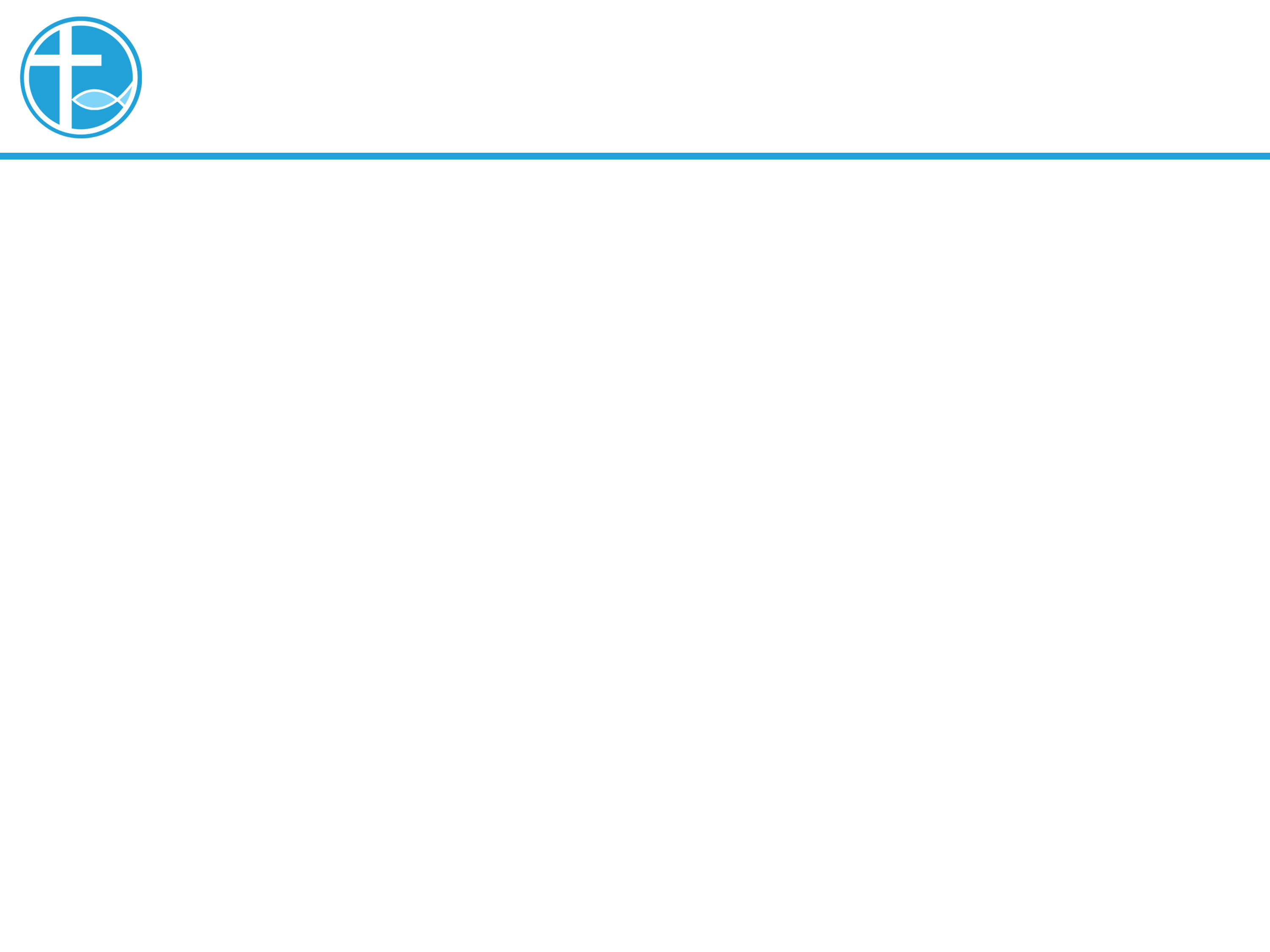 2. 耶稣医好瘫子
太9:2，
“2有人用褥子抬着一个瘫子到耶稣跟前来。耶稣见他们的信心，就对瘫子说：“小子，放心吧！你的罪赦了。”
[Speaker Notes: 讲道内容可从牧师师母/同工处获得。
牧师提供的讲道大纲是繁体字的，请尽量转换成简体字。推荐网站：http://www.hao123.com/haoserver/jianfanzh.htm
正文内容是由牧师逐项播放的，请为每项内容加入动画。
请保持正文对齐，标题为36，字体34。]
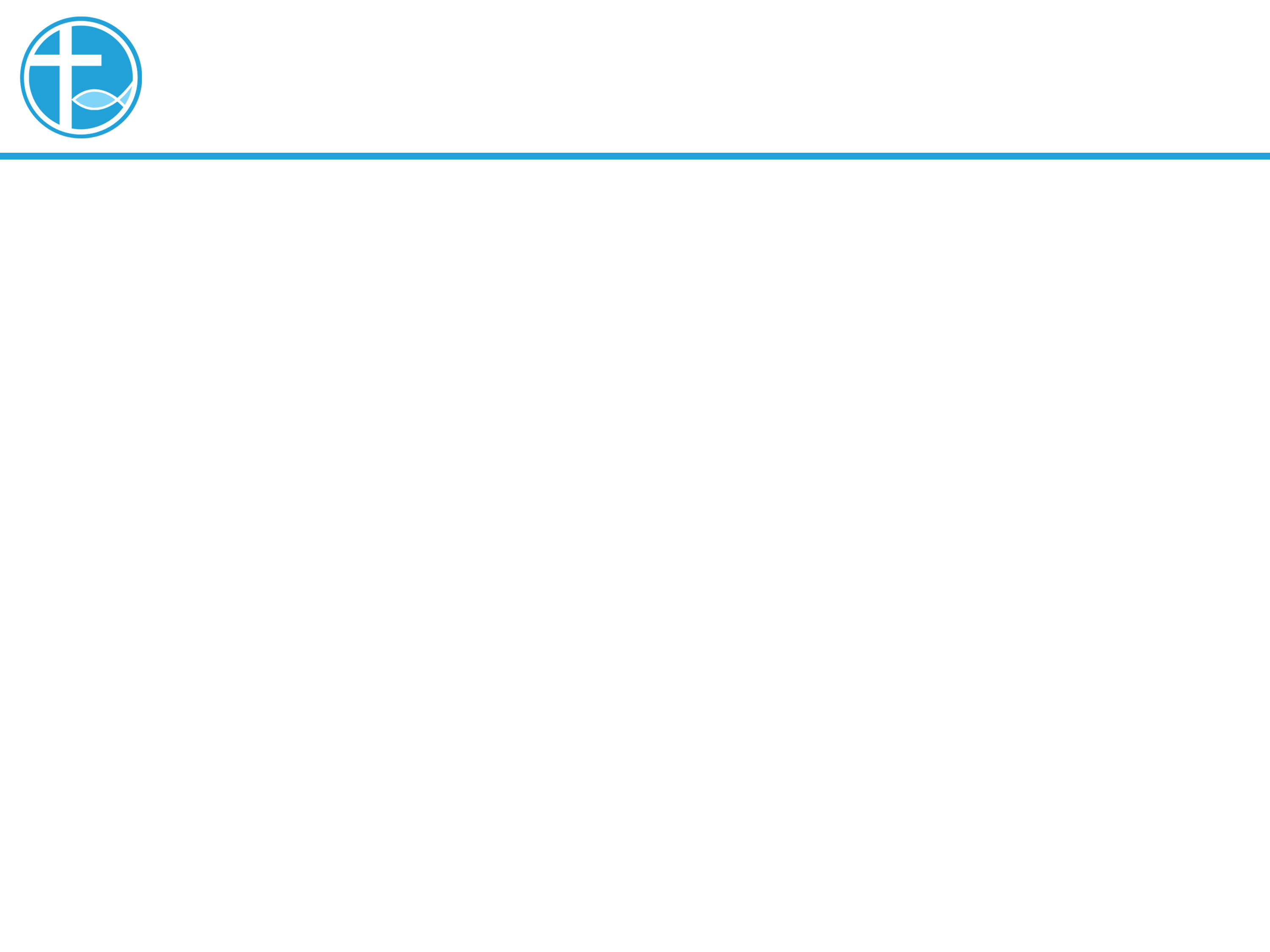 2. 耶稣医好瘫子
太9:2，
“2有人用褥子抬着一个瘫子到耶稣跟前来。耶稣见他们的信心，就对瘫子说：“小子，放心吧！你的罪赦了。”
[Speaker Notes: 讲道内容可从牧师师母/同工处获得。
牧师提供的讲道大纲是繁体字的，请尽量转换成简体字。推荐网站：http://www.hao123.com/haoserver/jianfanzh.htm
正文内容是由牧师逐项播放的，请为每项内容加入动画。
请保持正文对齐，标题为36，字体34。]
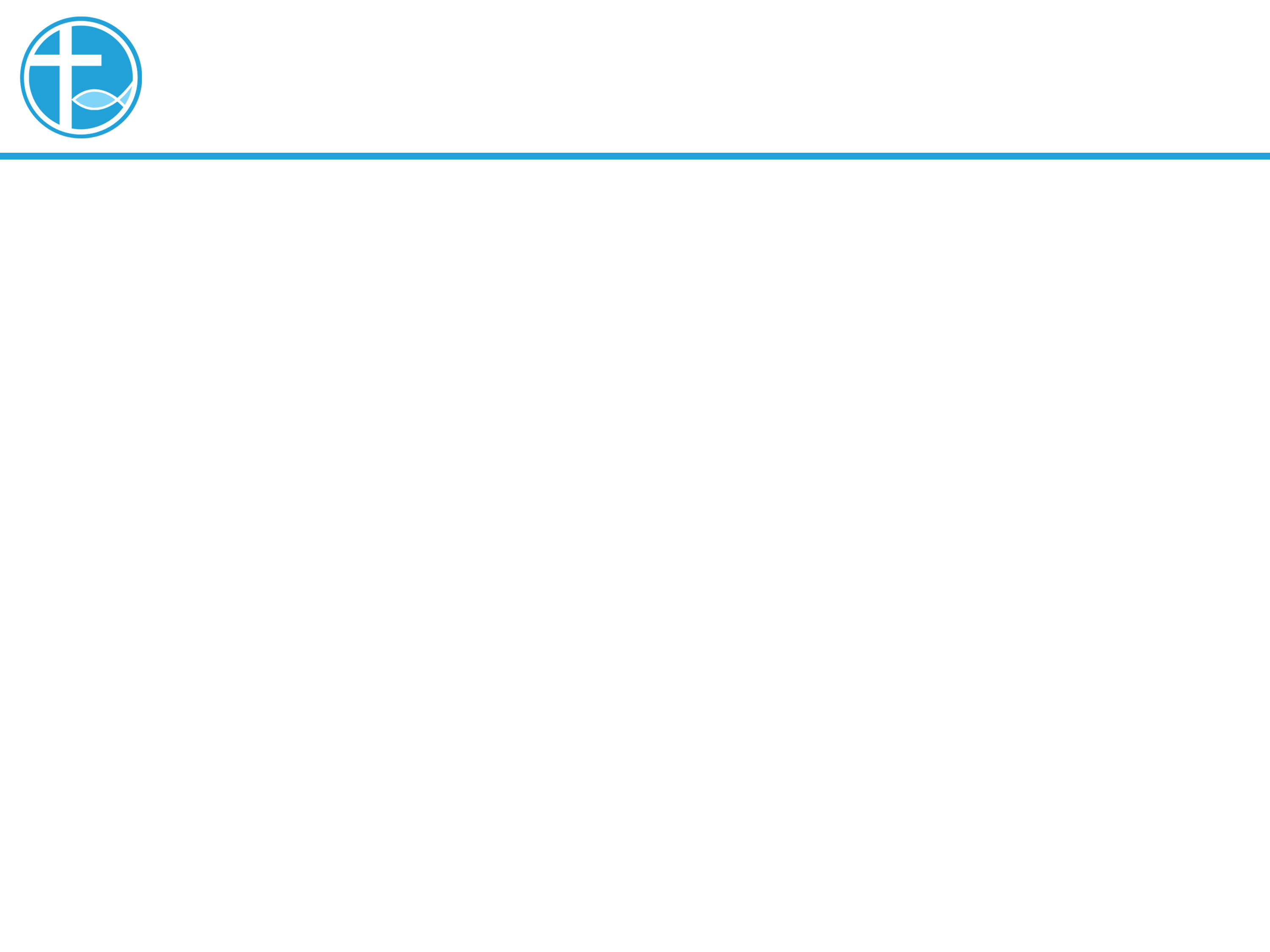 3. 心里怀着恶念
在场的文士不满！
圣殿崇拜的信仰，赦罪是祭司的工作，且要经过献祭的过程。
神的恩典不应该白白临到，
更愿意这个世界是黑白分明，
善有善报，恶有恶报。
[Speaker Notes: 讲道内容可从牧师师母/同工处获得。
牧师提供的讲道大纲是繁体字的，请尽量转换成简体字。推荐网站：http://www.hao123.com/haoserver/jianfanzh.htm
正文内容是由牧师逐项播放的，请为每项内容加入动画。
请保持正文对齐，标题为36，字体34。]
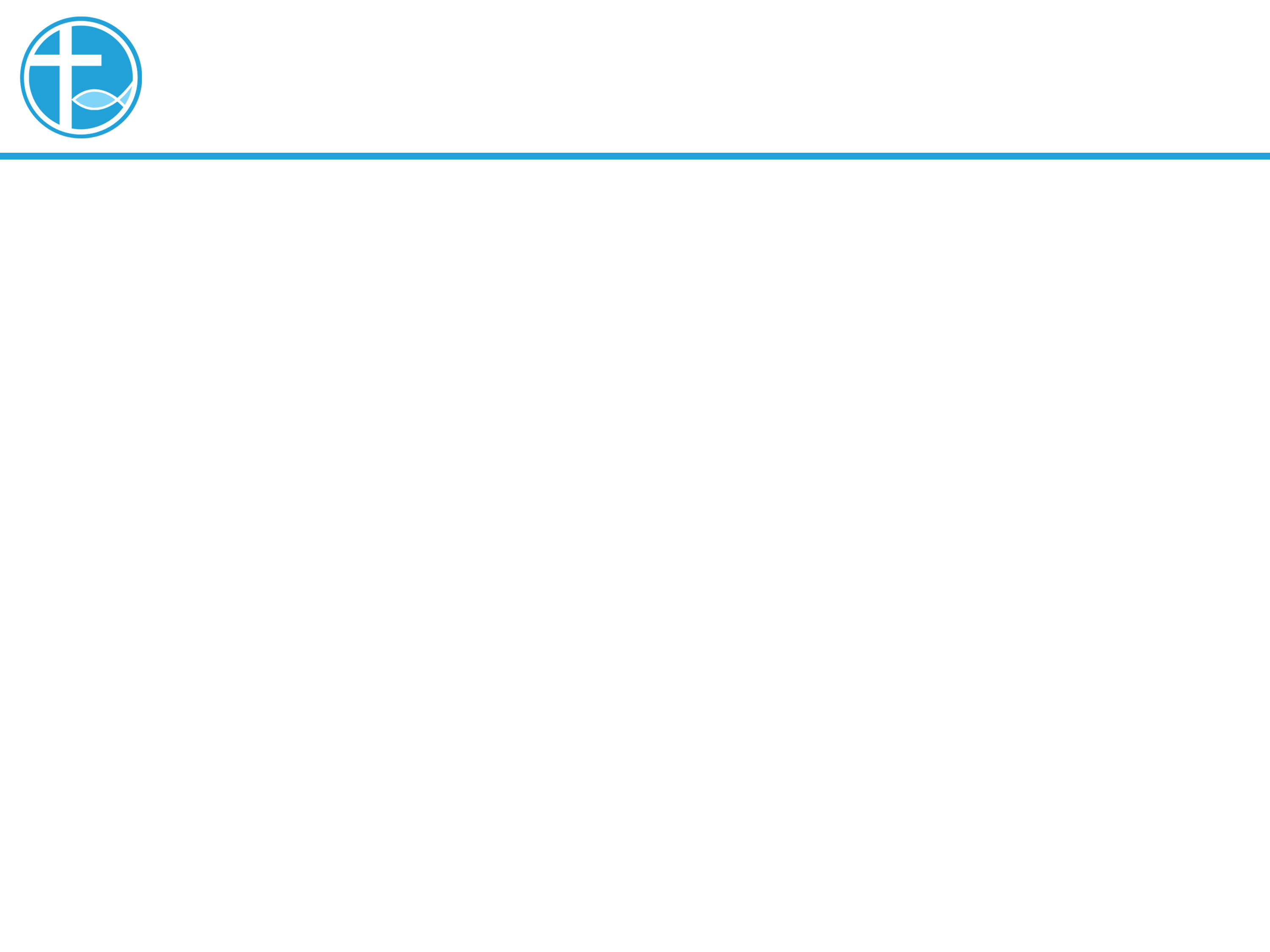 3. 心里怀着恶念
第4-7节，
“你们为什么心里怀着恶念呢？5或说『你的罪赦了』，或说『你起来行走』，哪一样容易呢？6但要叫你们知道，人子在地上有赦罪的权柄”；就对瘫子说：“起来！拿你的褥子回家去吧。”7那人就起来，回家去了。”
[Speaker Notes: 讲道内容可从牧师师母/同工处获得。
牧师提供的讲道大纲是繁体字的，请尽量转换成简体字。推荐网站：http://www.hao123.com/haoserver/jianfanzh.htm
正文内容是由牧师逐项播放的，请为每项内容加入动画。
请保持正文对齐，标题为36，字体34。]
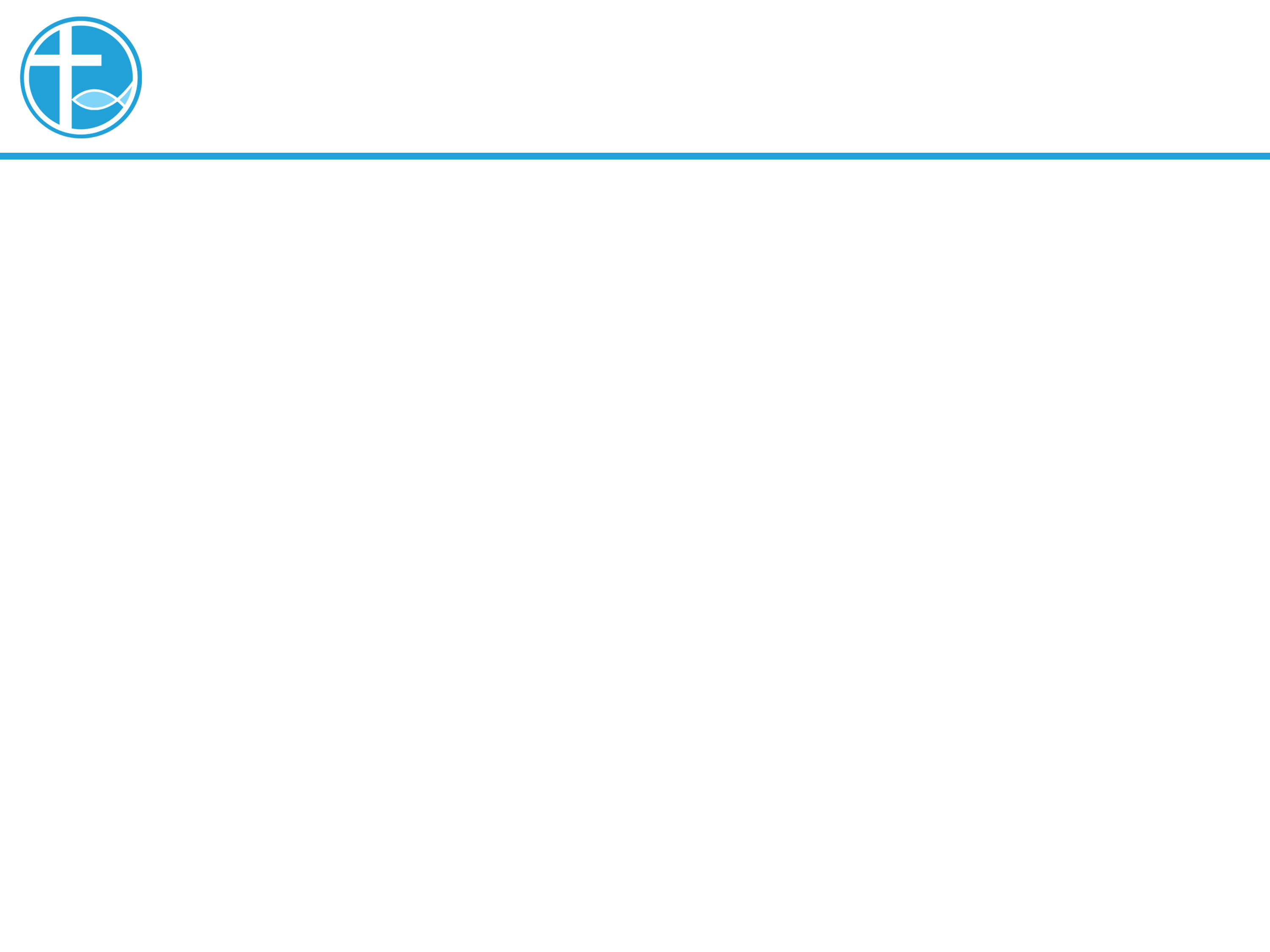 3. 心里怀着恶念
第4-7节，
“你们为什么心里怀着恶念呢？
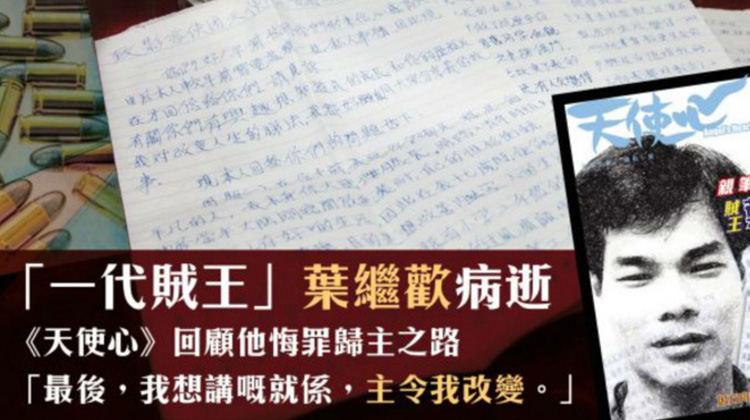 [Speaker Notes: 讲道内容可从牧师师母/同工处获得。
牧师提供的讲道大纲是繁体字的，请尽量转换成简体字。推荐网站：http://www.hao123.com/haoserver/jianfanzh.htm
正文内容是由牧师逐项播放的，请为每项内容加入动画。
请保持正文对齐，标题为36，字体34。]
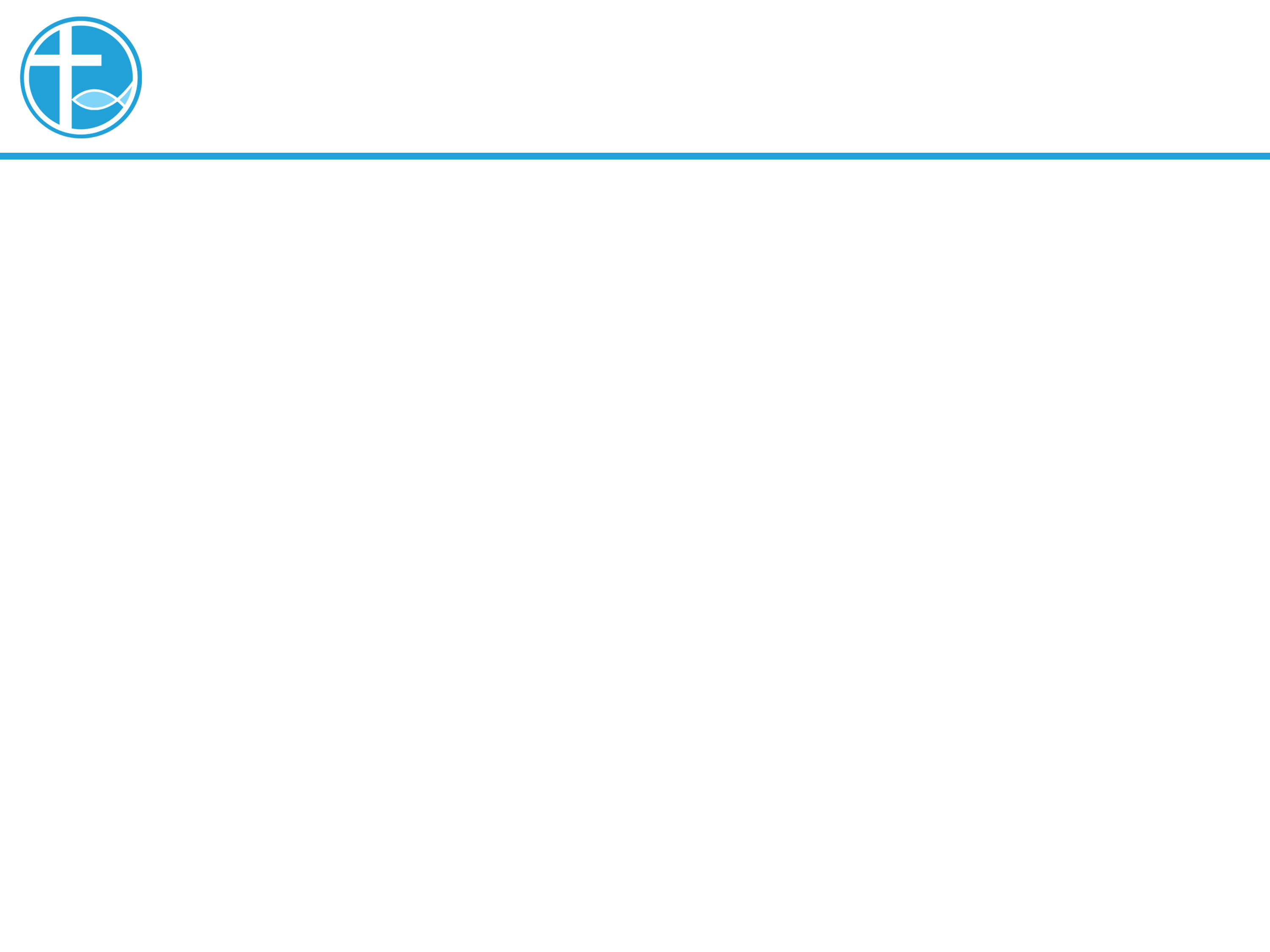 3. 心里怀着恶念
“恶念”
是我们觉得自己比别人更好，
甚至能站在神的位置，作出判断，
认为这人不得赦免，
又认为自己比别人更加公义，
忘记自己是罪人，要接受神的审判。
[Speaker Notes: 讲道内容可从牧师师母/同工处获得。
牧师提供的讲道大纲是繁体字的，请尽量转换成简体字。推荐网站：http://www.hao123.com/haoserver/jianfanzh.htm
正文内容是由牧师逐项播放的，请为每项内容加入动画。
请保持正文对齐，标题为36，字体34。]
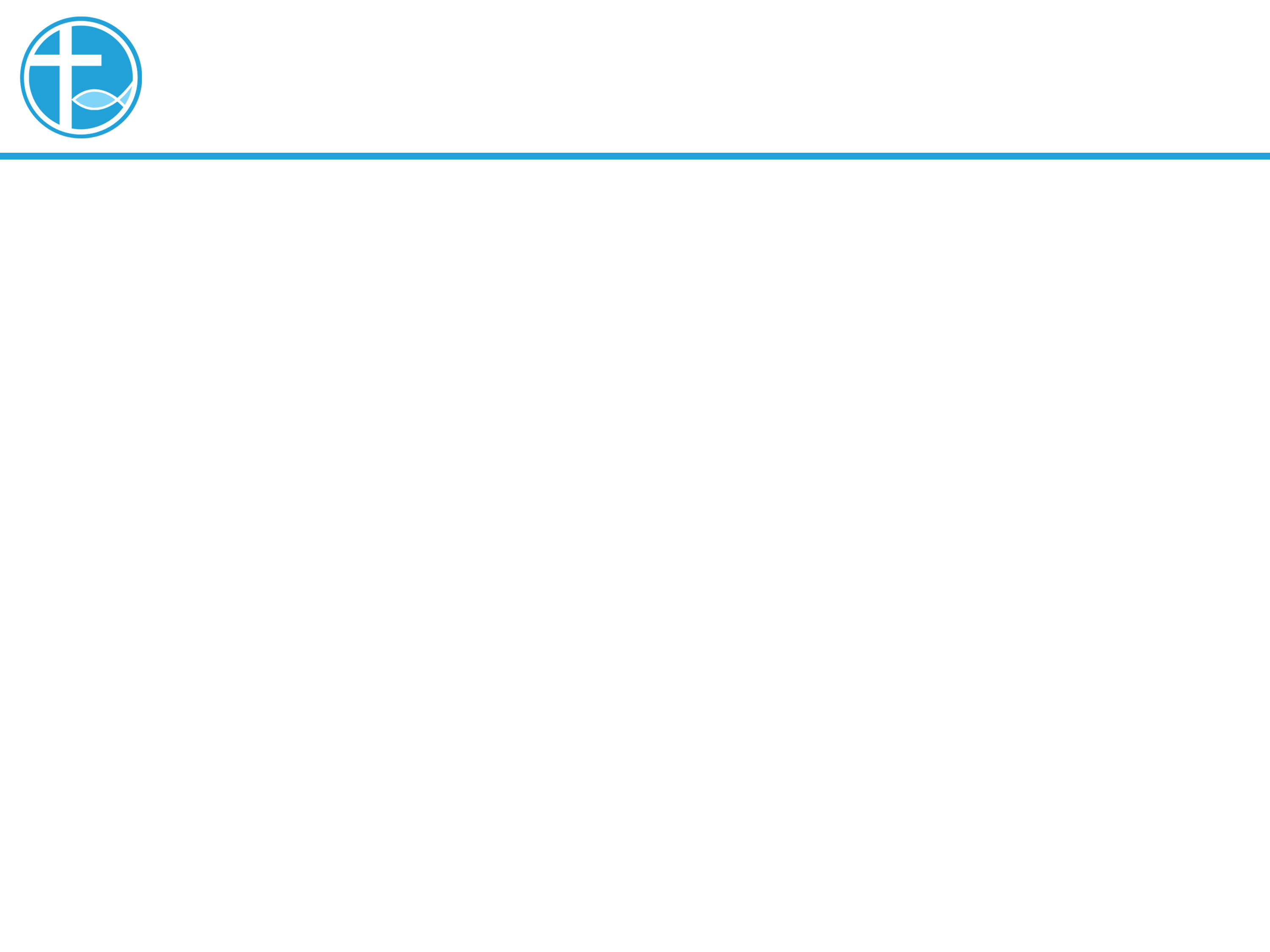 3. 心里怀着恶念
太9:6-7
“6耶稣要叫你们知道，人子在地上有赦罪的权柄；就对瘫子说：“起来！拿你的褥子回家去吧。”7那人就起来，回家去了。”
[Speaker Notes: 讲道内容可从牧师师母/同工处获得。
牧师提供的讲道大纲是繁体字的，请尽量转换成简体字。推荐网站：http://www.hao123.com/haoserver/jianfanzh.htm
正文内容是由牧师逐项播放的，请为每项内容加入动画。
请保持正文对齐，标题为36，字体34。]
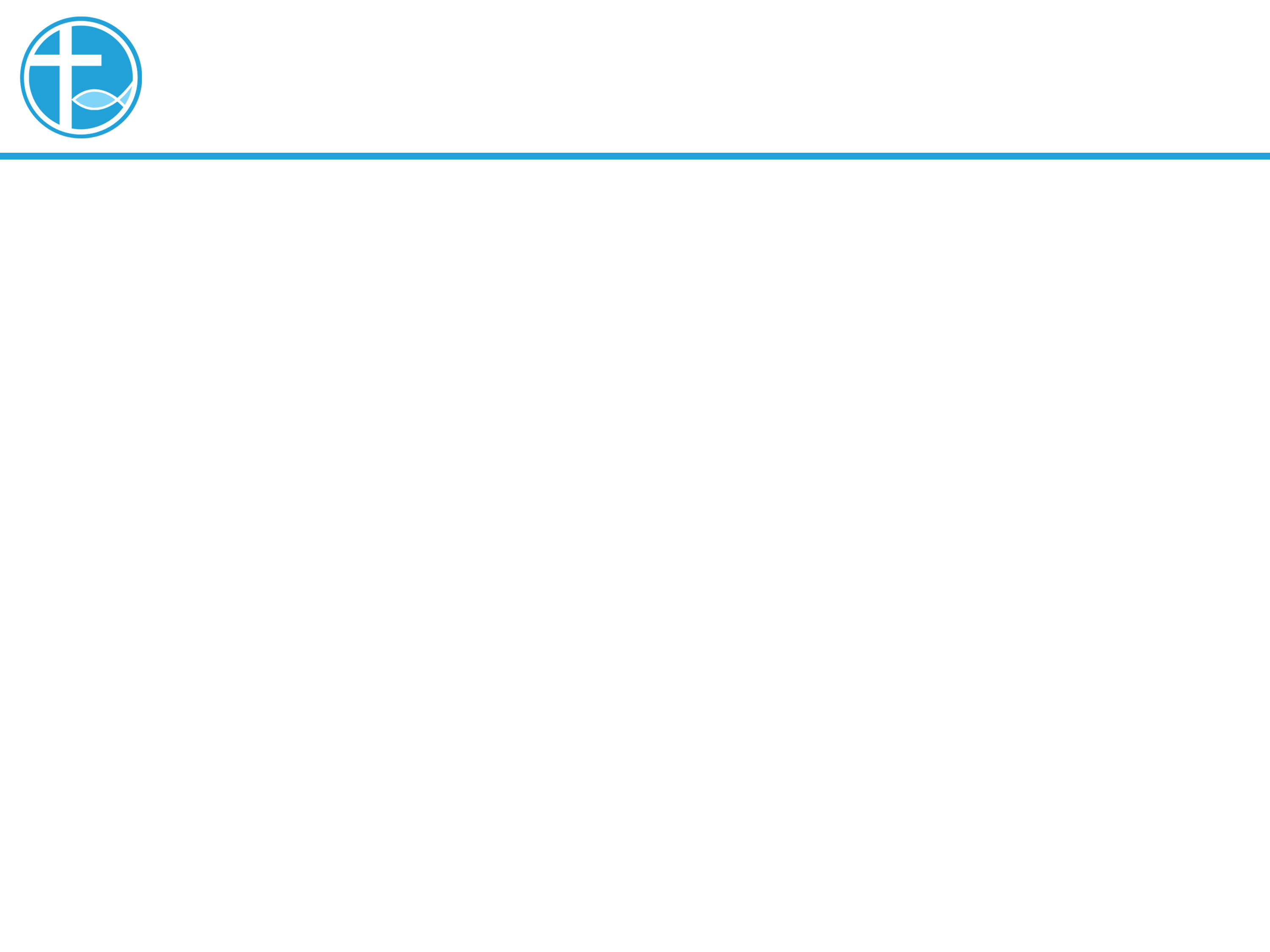 4. 被召的罪人
耶稣不单赦免人的罪，更加呼召罪人跟从祂，并且乐于与罪人一同坐席。
太9:9，耶稣呼召马太，祂是一个税吏。
[Speaker Notes: 讲道内容可从牧师师母/同工处获得。
牧师提供的讲道大纲是繁体字的，请尽量转换成简体字。推荐网站：http://www.hao123.com/haoserver/jianfanzh.htm
正文内容是由牧师逐项播放的，请为每项内容加入动画。
请保持正文对齐，标题为36，字体34。]
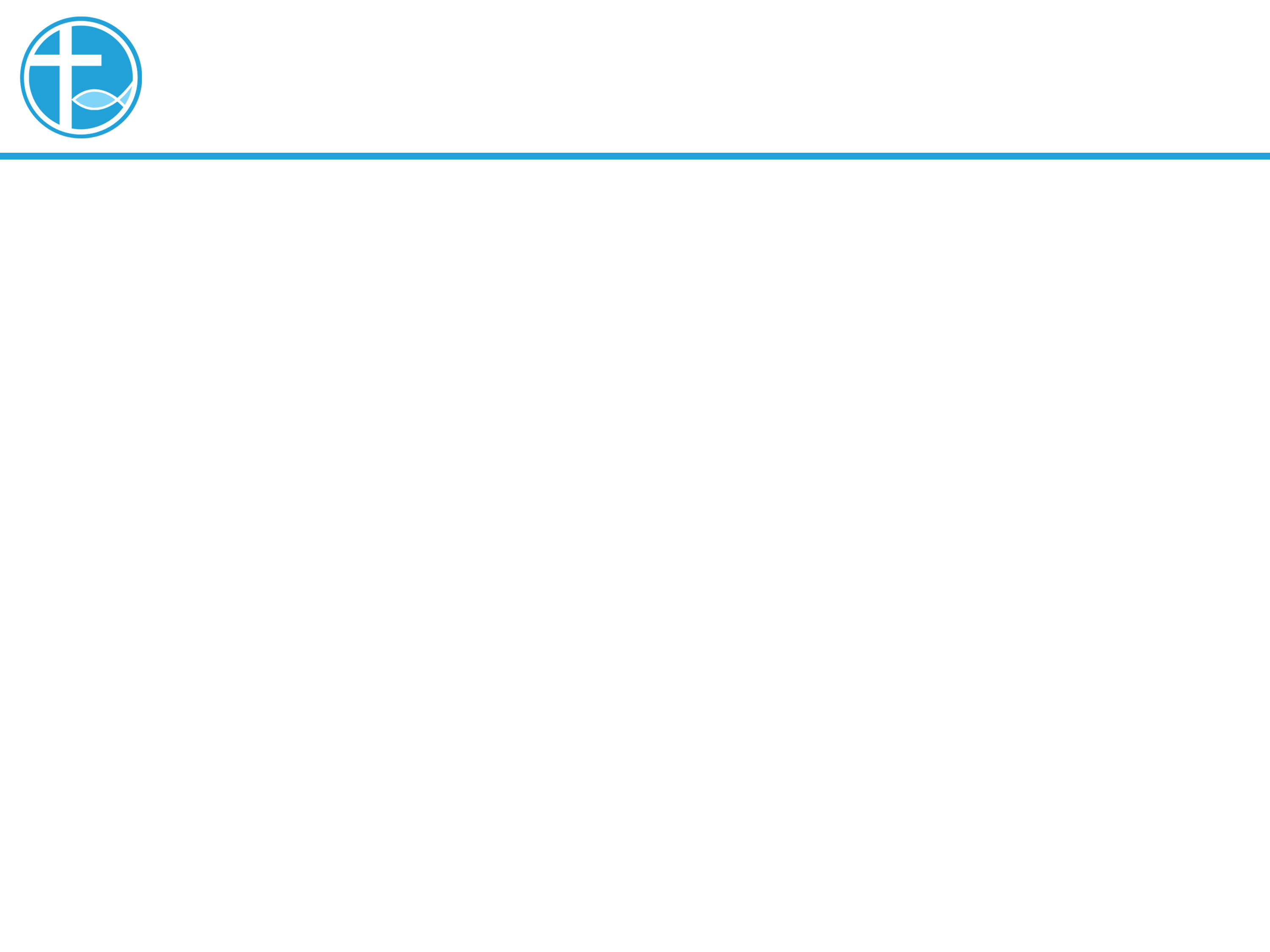 4. 被召的罪人
马太在遇到耶稣后，他整个生命都改变了。
愿意放弃从前所追求的，撇下一切，跟从耶稣，作耶稣的门徒。
经过一个价值观的重整，马太找到人生的方向，生命与神重新的结连。
[Speaker Notes: 讲道内容可从牧师师母/同工处获得。
牧师提供的讲道大纲是繁体字的，请尽量转换成简体字。推荐网站：http://www.hao123.com/haoserver/jianfanzh.htm
正文内容是由牧师逐项播放的，请为每项内容加入动画。
请保持正文对齐，标题为36，字体34。]
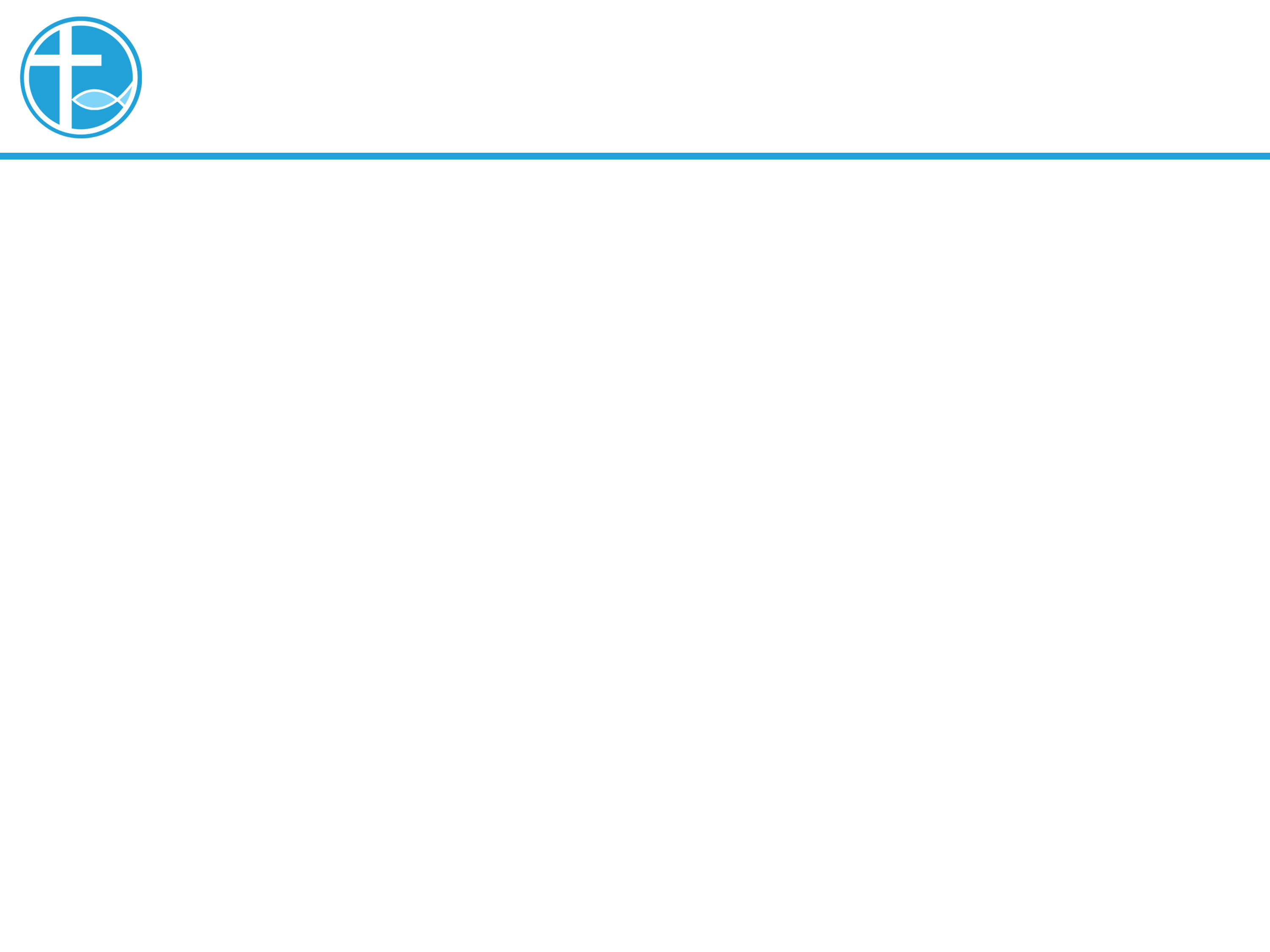 4. 被召的罪人
马太在认识耶稣后，立刻将耶稣介绍给他的朋友，就是其他的税吏和朋友。
耶稣也很高兴能认识他们，并和他们一同坐席。
[Speaker Notes: 讲道内容可从牧师师母/同工处获得。
牧师提供的讲道大纲是繁体字的，请尽量转换成简体字。推荐网站：http://www.hao123.com/haoserver/jianfanzh.htm
正文内容是由牧师逐项播放的，请为每项内容加入动画。
请保持正文对齐，标题为36，字体34。]
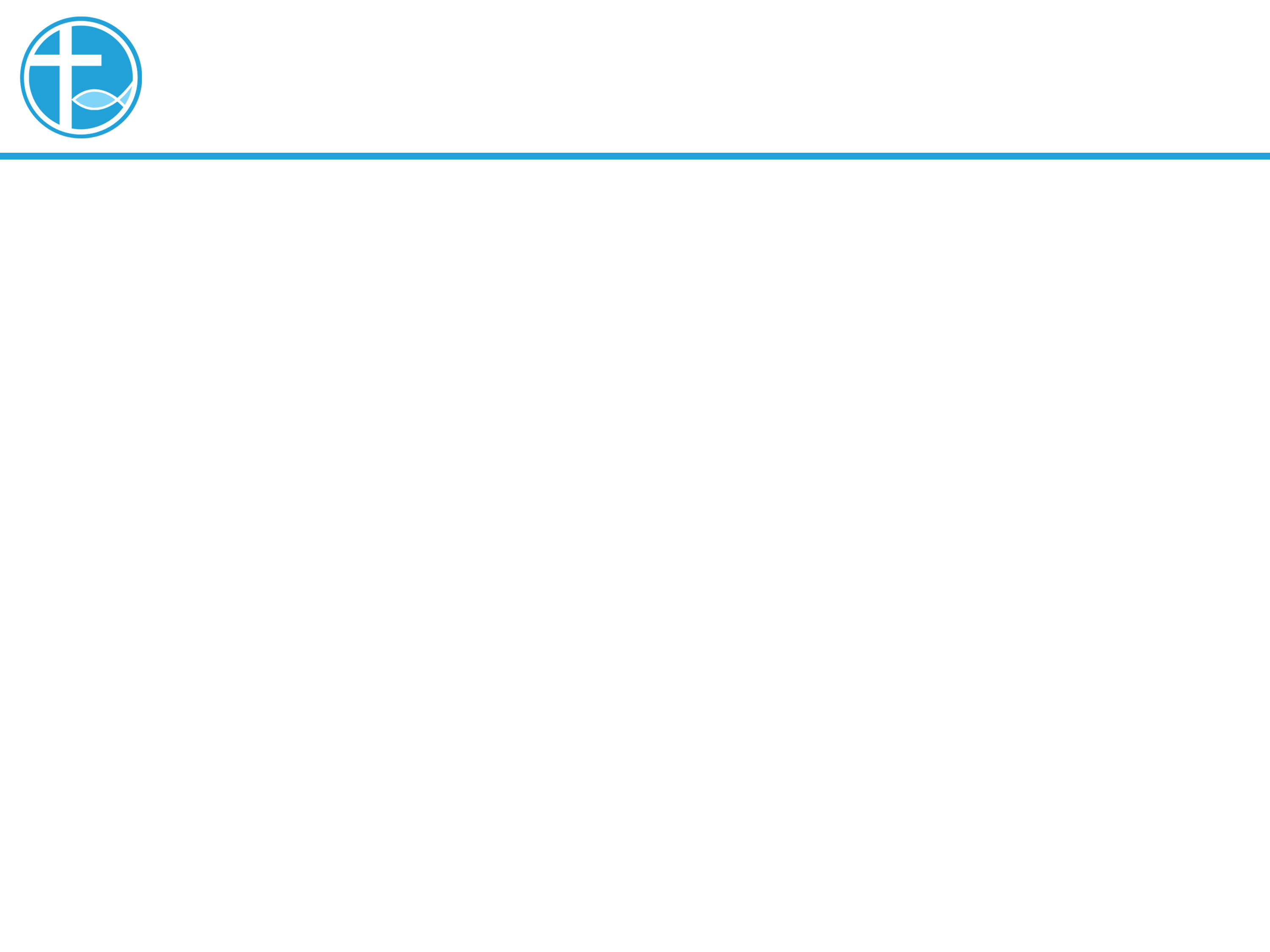 4. 被召的罪人
耶稣引起了法利赛人的不满，
他们分别为圣，不与罪人为伍，不明白耶稣为什么和税吏并罪人一同吃饭。
他们怕沾染了不洁，沾染了宗教上的不洁，害怕因此引致神的惩罚。
[Speaker Notes: 讲道内容可从牧师师母/同工处获得。
牧师提供的讲道大纲是繁体字的，请尽量转换成简体字。推荐网站：http://www.hao123.com/haoserver/jianfanzh.htm
正文内容是由牧师逐项播放的，请为每项内容加入动画。
请保持正文对齐，标题为36，字体34。]
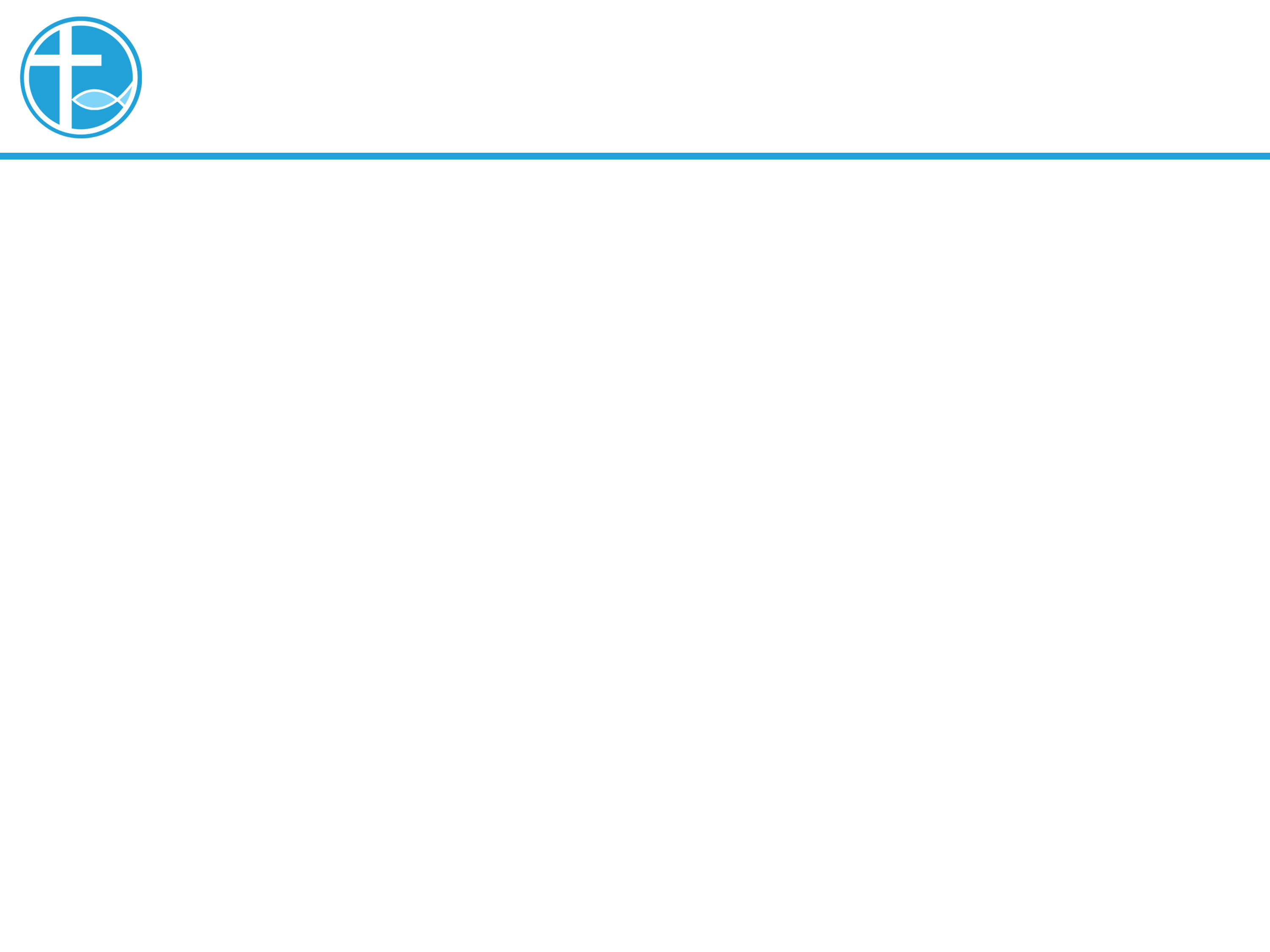 4. 被召的罪人
在12-13节，耶稣回应说：“康健的人用不着医生，有病的人才用得着。13经上说：『我喜爱怜恤，不喜爱祭祀。』这句话的意思，你们且去揣摩。我来本不是召义人，乃是召罪人。”
[Speaker Notes: 讲道内容可从牧师师母/同工处获得。
牧师提供的讲道大纲是繁体字的，请尽量转换成简体字。推荐网站：http://www.hao123.com/haoserver/jianfanzh.htm
正文内容是由牧师逐项播放的，请为每项内容加入动画。
请保持正文对齐，标题为36，字体34。]
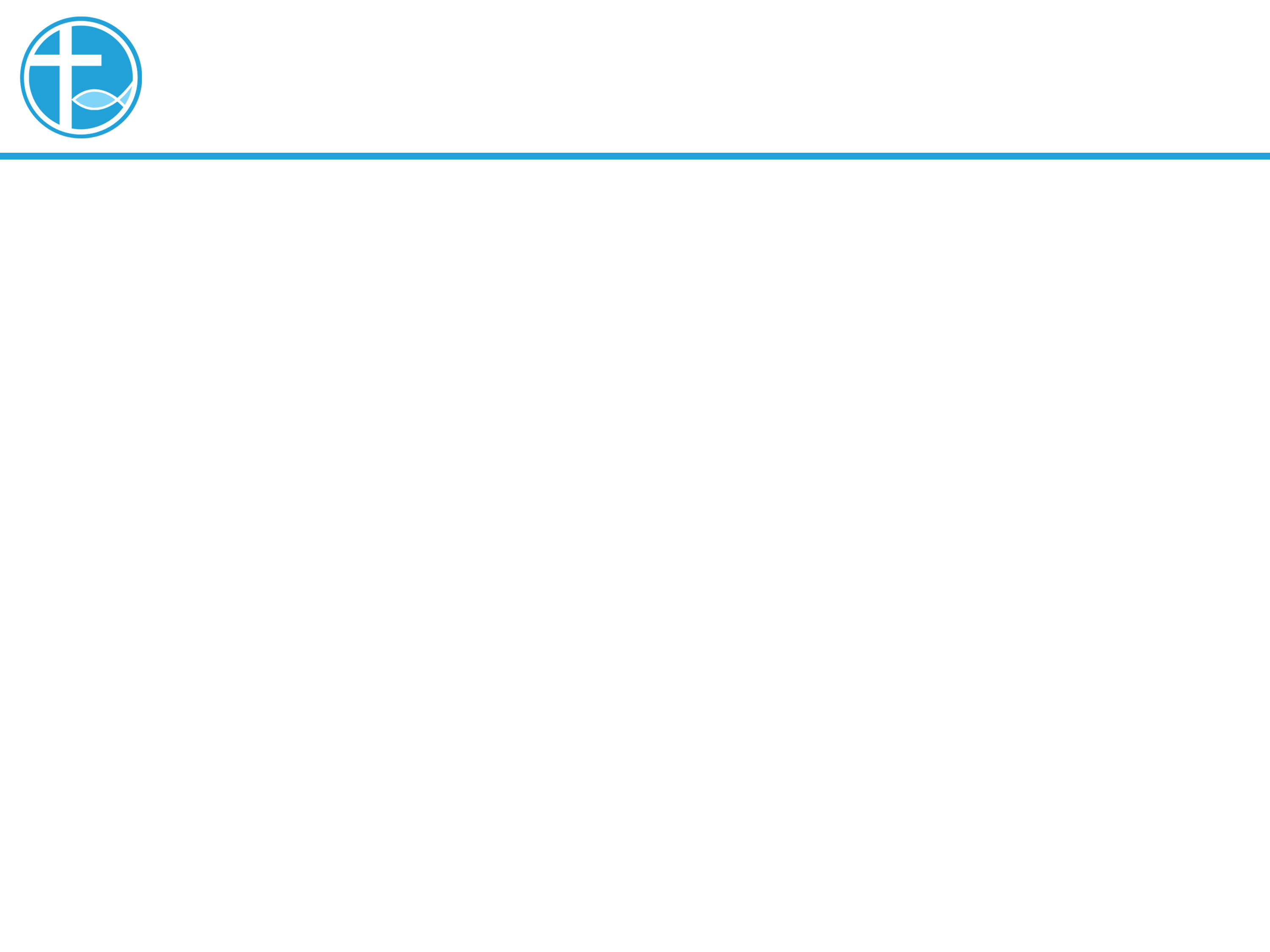 4. 被召的罪人
在12-13节，耶稣回应说：“康健的人用不着医生，有病的人才用得着。13经上说：『我喜爱怜恤，不喜爱祭祀。』这句话的意思，你们且去揣摩。我来本不是召义人，乃是召罪人。”
[Speaker Notes: 讲道内容可从牧师师母/同工处获得。
牧师提供的讲道大纲是繁体字的，请尽量转换成简体字。推荐网站：http://www.hao123.com/haoserver/jianfanzh.htm
正文内容是由牧师逐项播放的，请为每项内容加入动画。
请保持正文对齐，标题为36，字体34。]
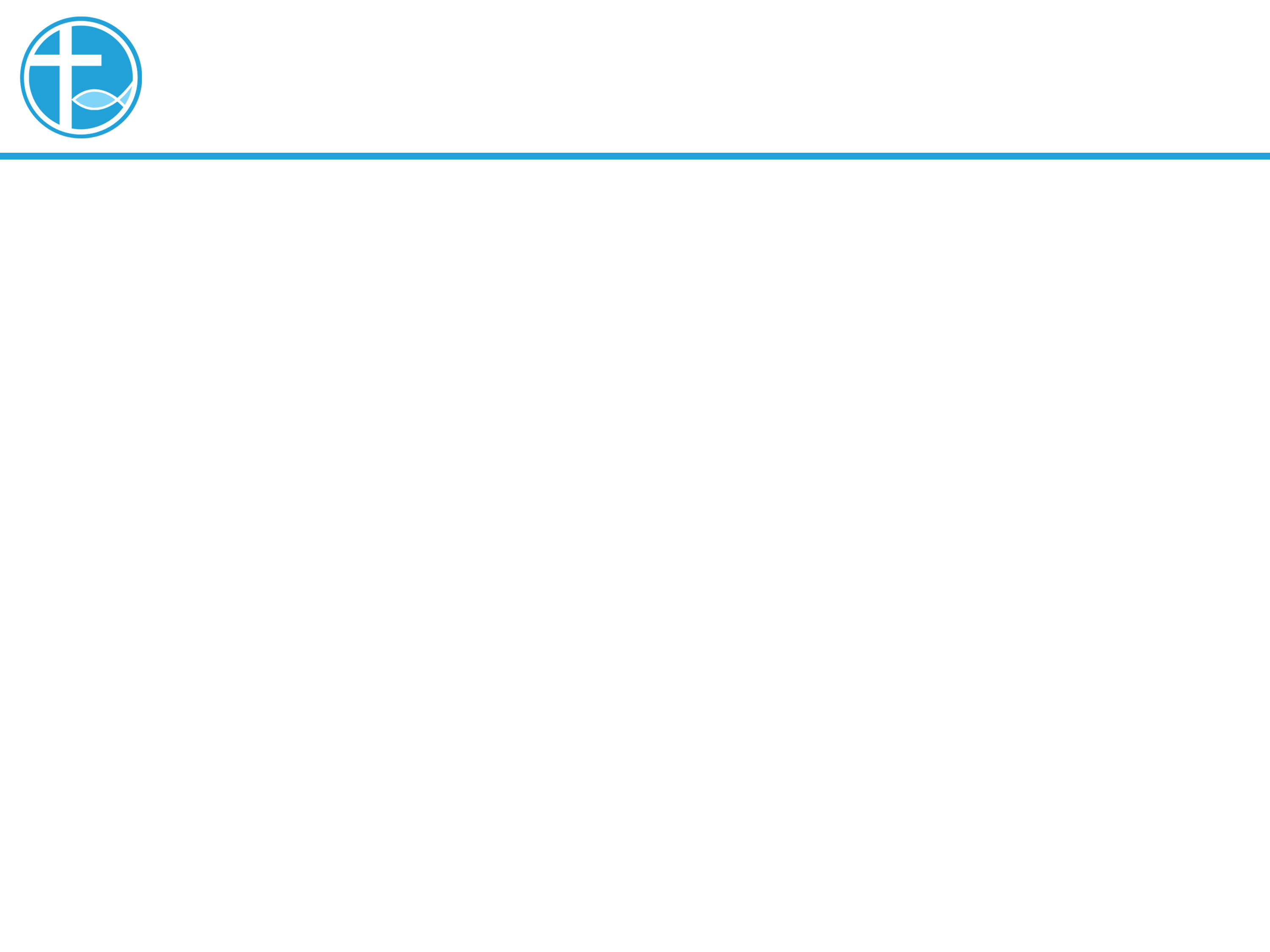 4. 被召的罪人
在12-13节，耶稣回应说：“康健的人用不着医生，有病的人才用得着。13经上说：『我喜爱怜恤，不喜爱祭祀。』这句话的意思，你们且去揣摩。我来本不是召义人，乃是召罪人。”
[Speaker Notes: 讲道内容可从牧师师母/同工处获得。
牧师提供的讲道大纲是繁体字的，请尽量转换成简体字。推荐网站：http://www.hao123.com/haoserver/jianfanzh.htm
正文内容是由牧师逐项播放的，请为每项内容加入动画。
请保持正文对齐，标题为36，字体34。]
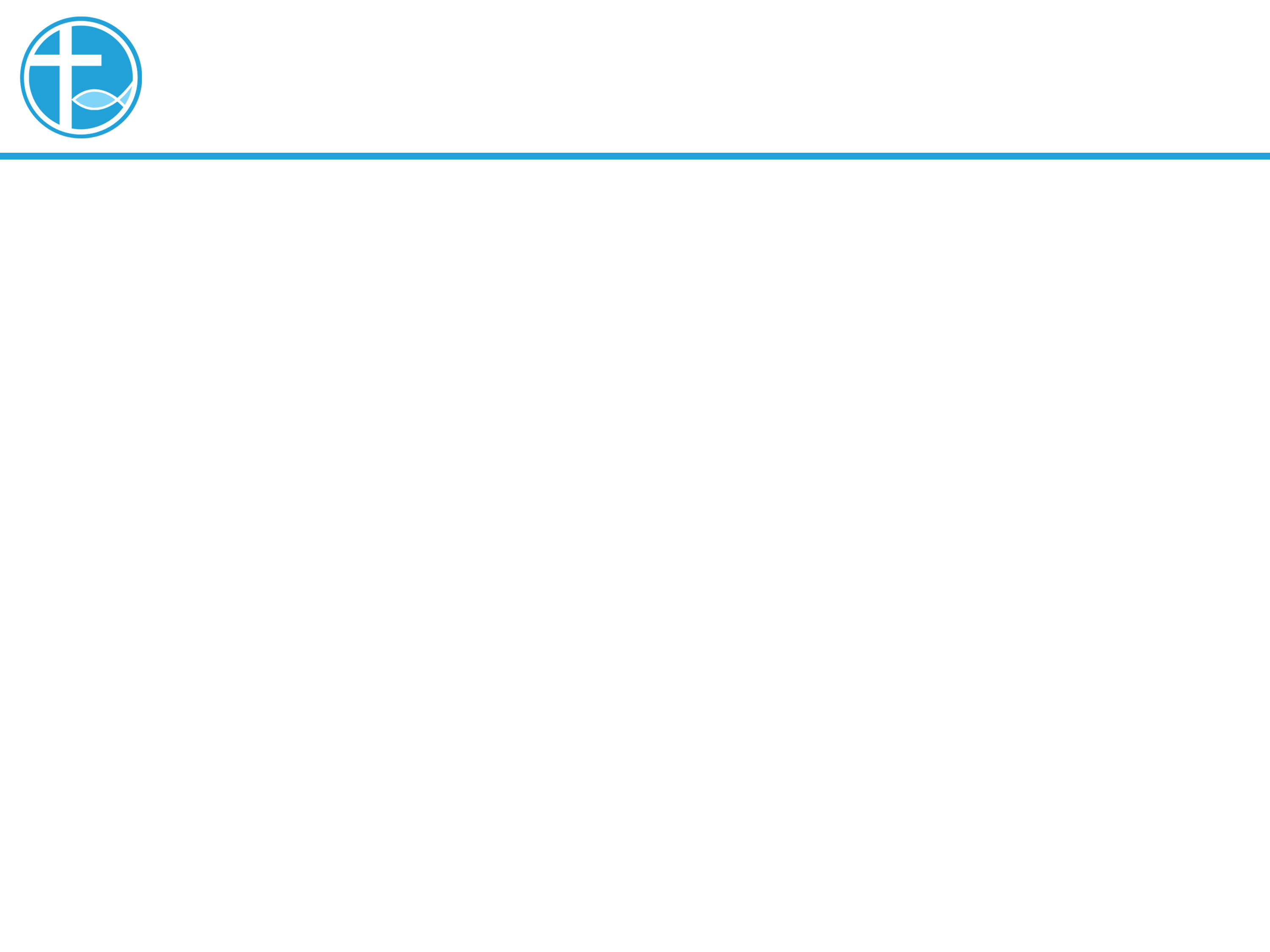 4. 被召的罪人
“怜恤”：有“慈悲”、“宽厚”的意思，
原意是指“盟约的爱”、“坚贞守约的爱”。
[Speaker Notes: 讲道内容可从牧师师母/同工处获得。
牧师提供的讲道大纲是繁体字的，请尽量转换成简体字。推荐网站：http://www.hao123.com/haoserver/jianfanzh.htm
正文内容是由牧师逐项播放的，请为每项内容加入动画。
请保持正文对齐，标题为36，字体34。]
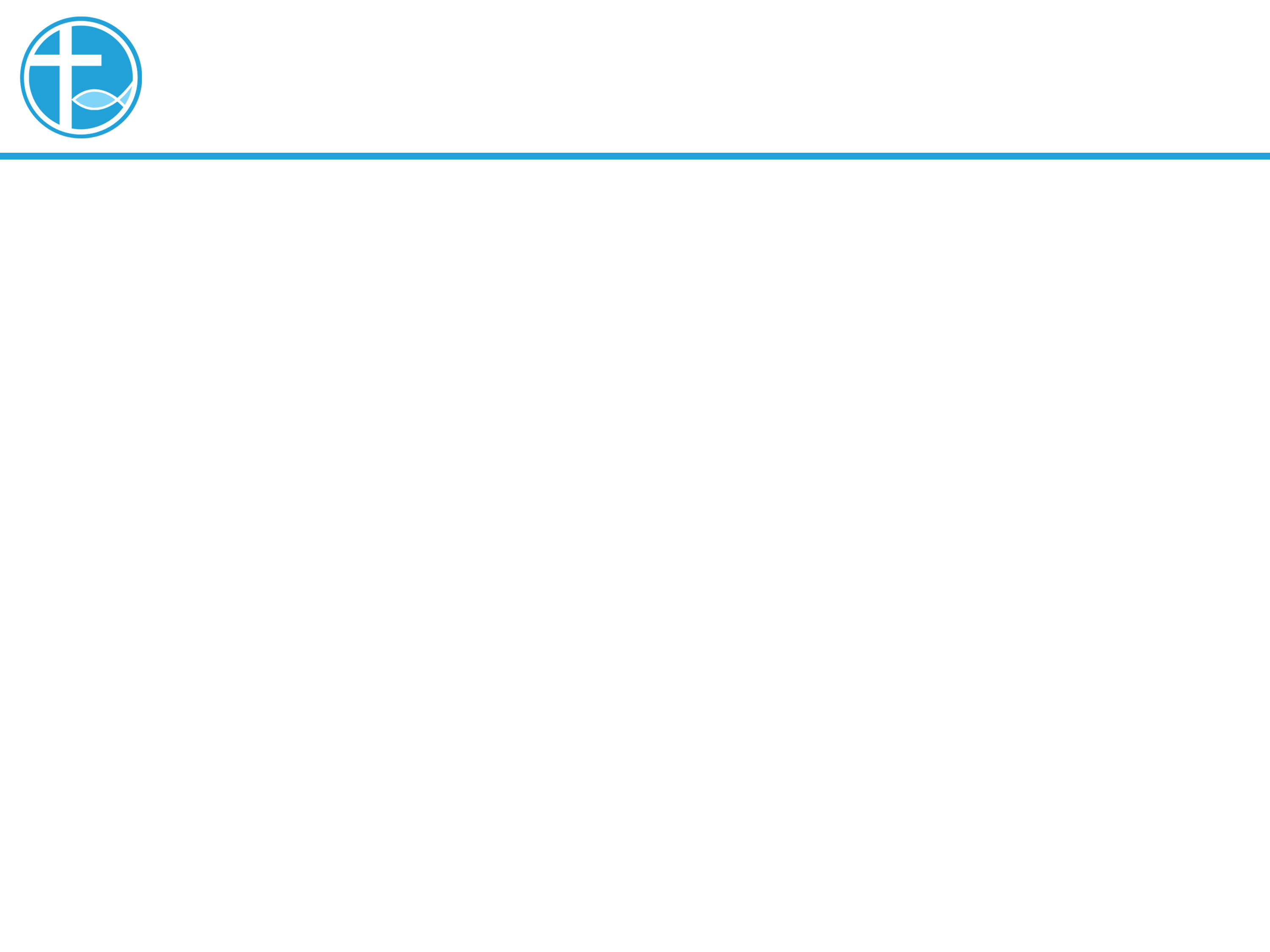 5. 总结
神的慈爱，祂差遣耶稣基督来到世界，赦免罪过，医治众罪，这是神白白的恩典，我们都是一同领受恩典的罪人。
[Speaker Notes: 讲道内容可从牧师师母/同工处获得。
牧师提供的讲道大纲是繁体字的，请尽量转换成简体字。推荐网站：http://www.hao123.com/haoserver/jianfanzh.htm
正文内容是由牧师逐项播放的，请为每项内容加入动画。
请保持正文对齐，标题为36，字体34。]
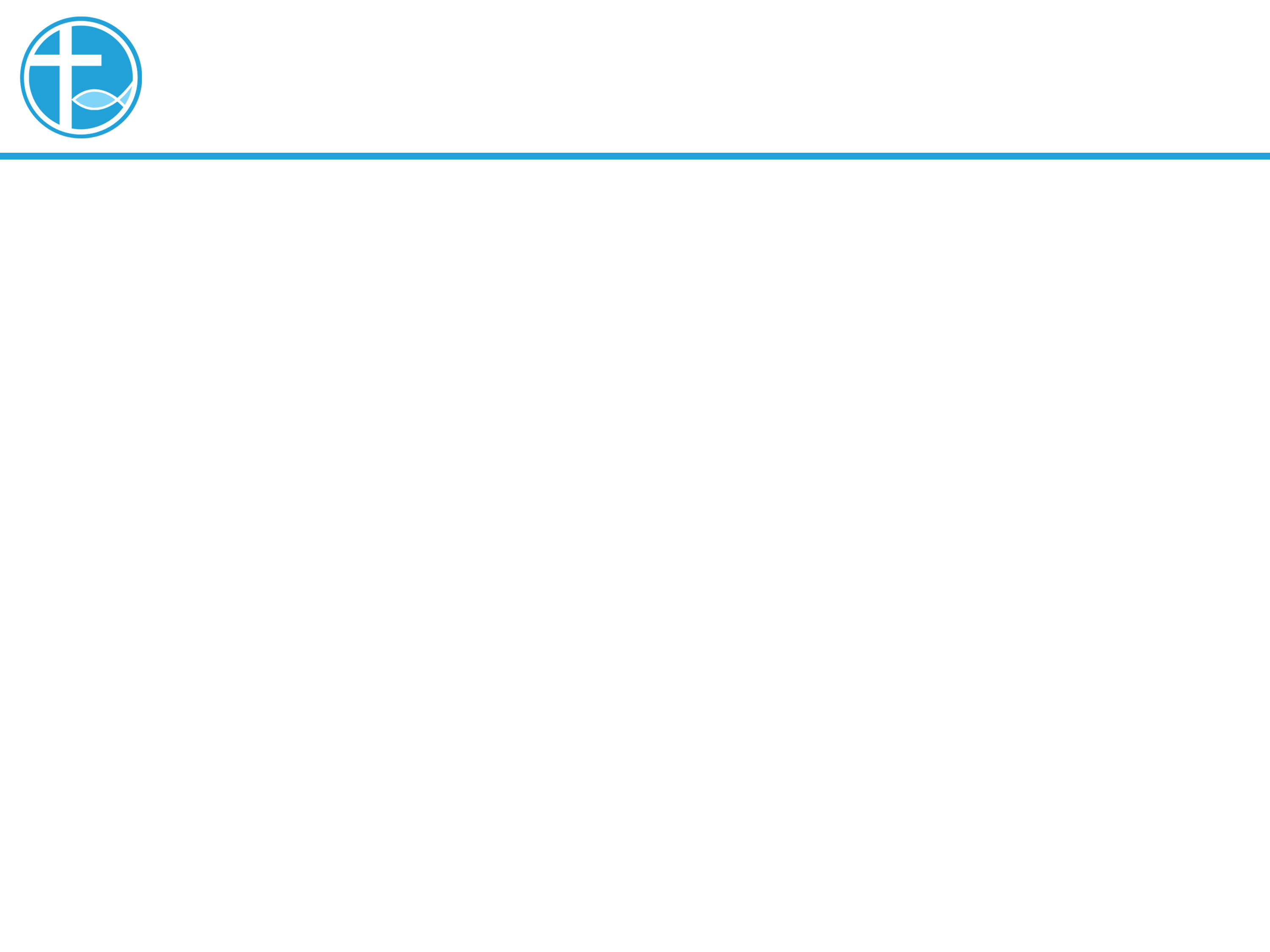 5. 总结
我们要省察自己的意念，骄傲起来，以为自己比别人更加有义，对人多加批评，自以为自己能代神作审判者。
[Speaker Notes: 讲道内容可从牧师师母/同工处获得。
牧师提供的讲道大纲是繁体字的，请尽量转换成简体字。推荐网站：http://www.hao123.com/haoserver/jianfanzh.htm
正文内容是由牧师逐项播放的，请为每项内容加入动画。
请保持正文对齐，标题为36，字体34。]
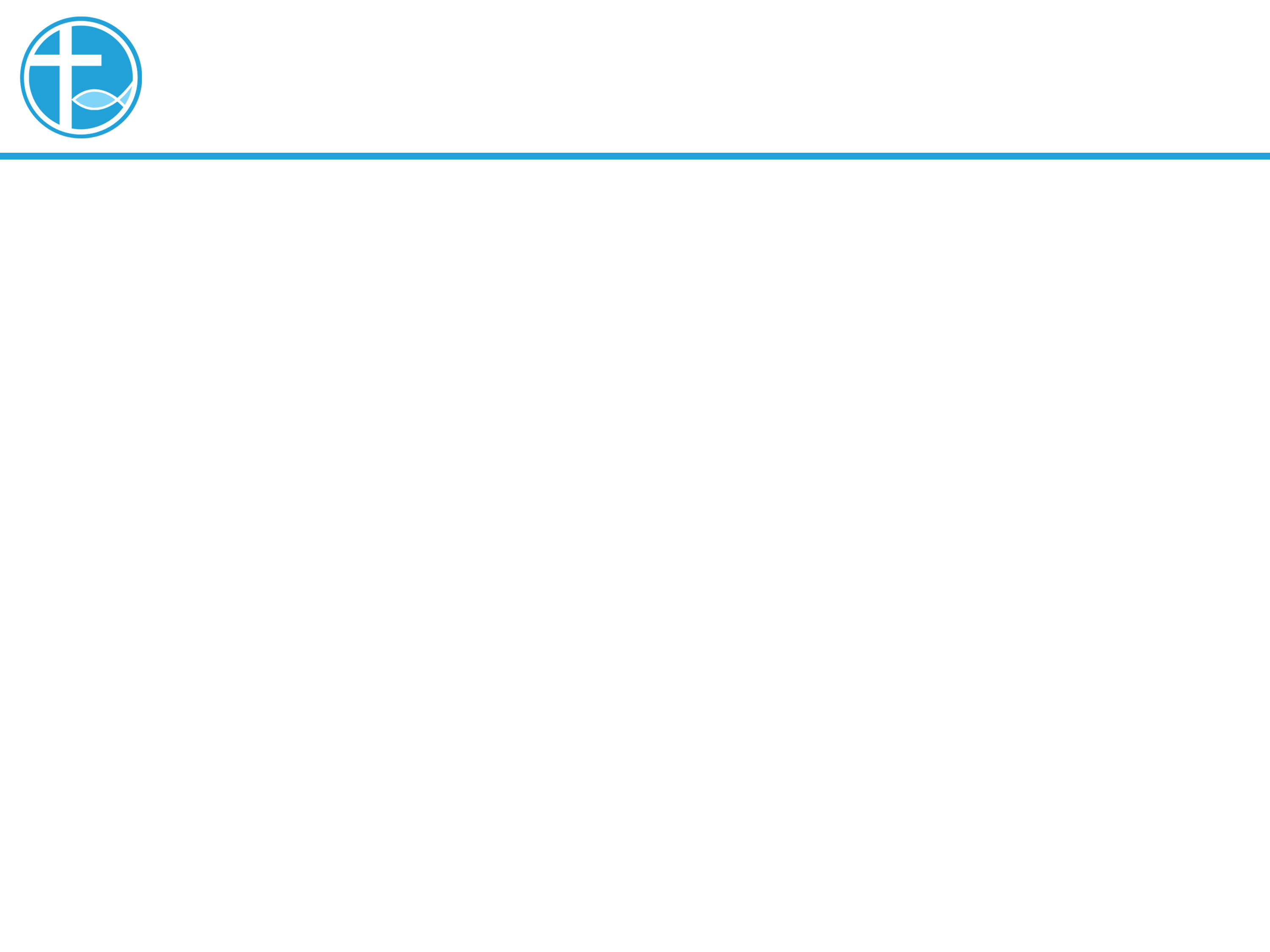 5. 总结
最后，我们要感谢神，呼召我们跟从祂，在祂的怜恤中，可以见证神，可以重建生命的价值观。
[Speaker Notes: 讲道内容可从牧师师母/同工处获得。
牧师提供的讲道大纲是繁体字的，请尽量转换成简体字。推荐网站：http://www.hao123.com/haoserver/jianfanzh.htm
正文内容是由牧师逐项播放的，请为每项内容加入动画。
请保持正文对齐，标题为36，字体34。]